일본국가의 정치와 군사제도의 특징 -일본의 정치와 보통국가화 전략-
21****29 이*우
목차
일본의 주요 연혁
패전직후 일본 정치
일본국 헌법
국민이 주권을 가지는 민주주의
헌법에 의한 국민의 평등권 보장
군대 보유금지
일본국 헌법 외 주요 변화
일본의 정치체계
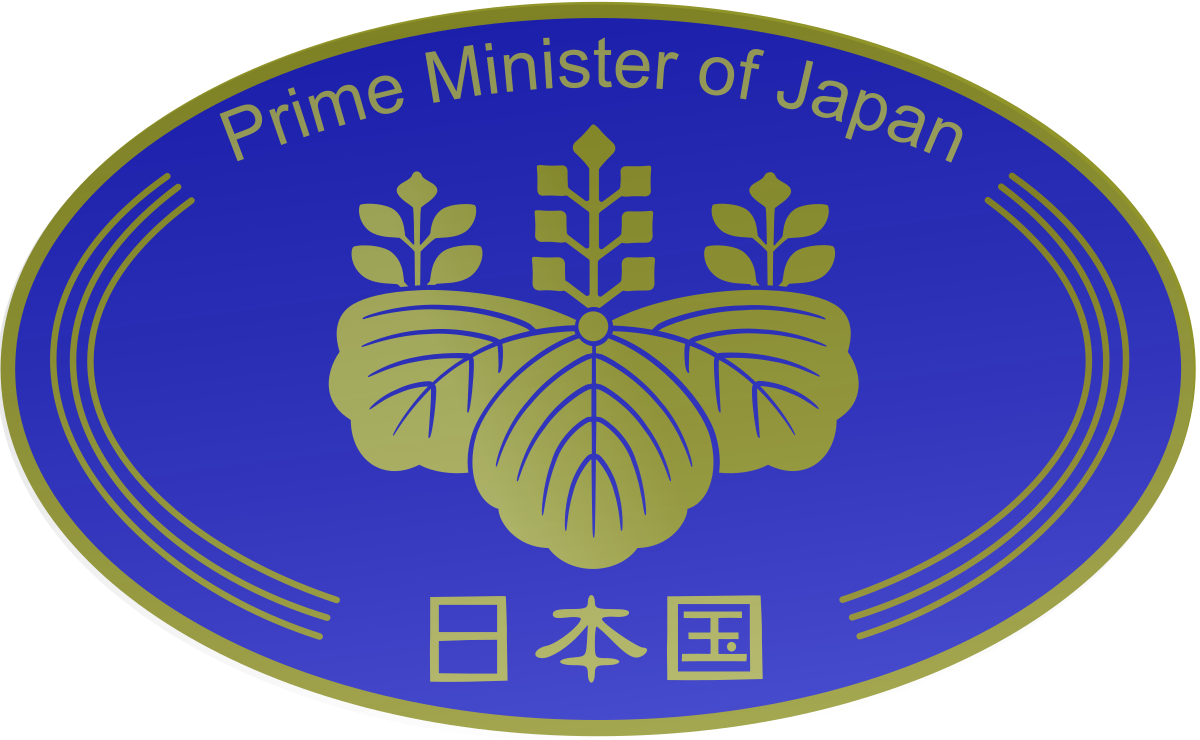 알 수 없는 작성자 님의 이 사진에는 CC BY-SA 라이선스가 적용됩니다.
일본의 정치조직도
일본의 국회
알 수 없는 작성자 님의 이 사진에는 CC BY-SA-NC 라이선스가 적용됩니다.
일본의 내각조직도
일본의 양원제
일본의 양원제
https://www.youtube.com/watch?v=2_OSmMiBYDE&t=339s
일본의 위기
안보무임승차론
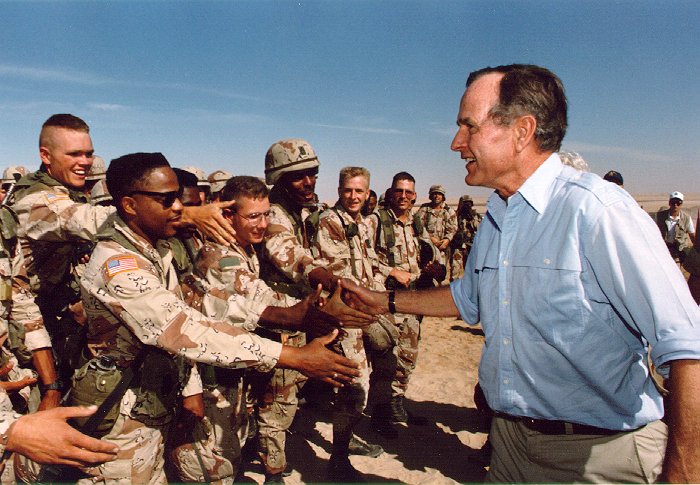 동중국해 분쟁
동중국해 분쟁
https://www.youtube.com/watch?v=Oie_gLH6OPg
동중국해 분쟁
“우리는 지금까지 비정상 상태에 놓여 있었다. 지금부터 우리는 보통의 국가로 돌아가야 한다.”-現 일본 총리 아베 신조-
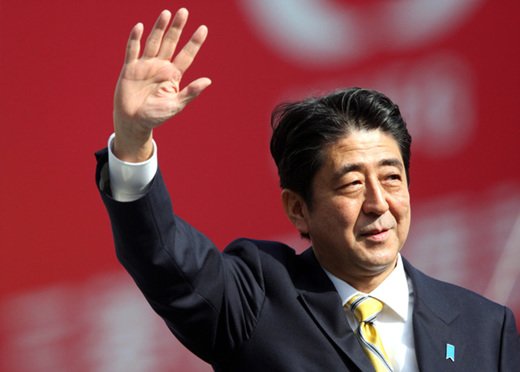 보수세력의 집권
보수 세력의 중심 아베 신조
https://www.youtube.com/watch?v=73RRK7BGaYA
보수세력의 지향점
일본의 보통국가화
보통국가화의 주요내용
보통국가화의 최종목표
보통국가화로 인한 한국의 우려
중국의 부상에 대한 한일 인식 분화